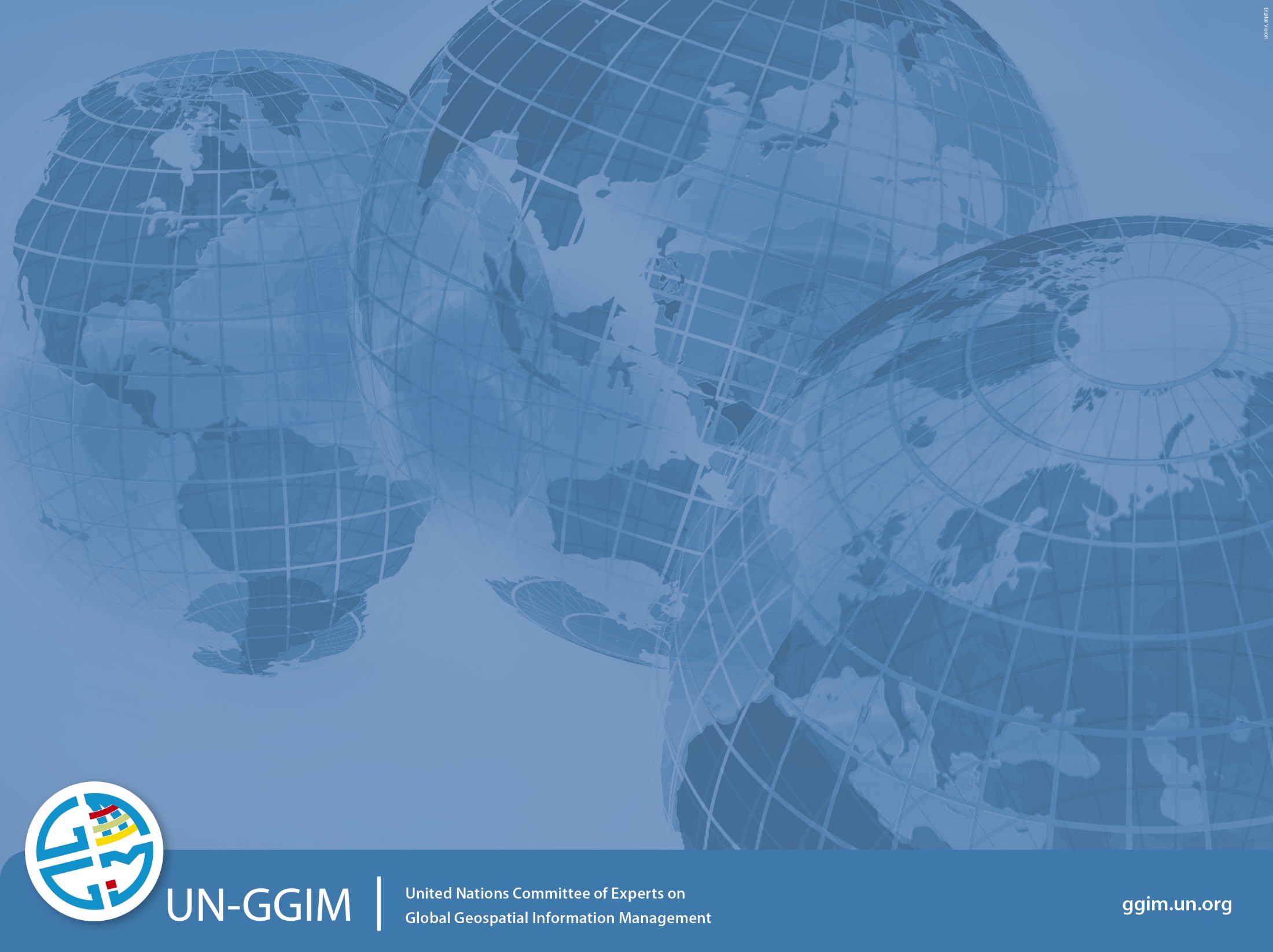 Proposal for a Fourth Working Group on the 
Geodetic Reference Frame of the Americas

Propuesta para el Cuarto Grupo de Trabajo sobre elMarco de Referencia Geodésico de las Américas

Dr. Daniel R. Roman
Proposed Working Group DriversMotivacion del Propuesto Grupo de Trabajo
Interface with the United Nations SubCommittee on Geodesy (UN-SCoG)
Implementation of UN-GGRF for the Americas 

Interfaz con el Subcomité de Geodesia de las Naciones Unidas
Implementación de UN-GGRF para las Américas
[Speaker Notes: Interfacing with the United Nations SubCommittee on Geodesy (UN-SCoG)
Only seven Members from the Americas in the UN-SCoG
This WG would provide a forum for more participation
Implementation of UN-GGRF for the Americas 
SIRGAS develops models/tools for the Reference Frame
WG facilitates SIRGAS recommendations & needs
Work with individual Nations to develop geodetic components of UN-IGIF plans for synergy
Be the authoritative source for geodetic matters in the Americas]
[Speaker Notes: Pulled from the respective websites

Only UN-GGIM-Americas lacks a WG on GRF]
Proposed Objectives/Objetivos Propuestos
Manage and support Nations of the Americas to respond to the General Assembly Resolution on A Global Geodetic Reference Frame (GGRF) for Sustainable Development
Coordinate and assist the efforts of scientific NGO’s, primarily SIRGAS, in the implementation of the GGRF in the Americas

Administrar y apoyar a las Naciones de las Américas para responder a la Resolución de la Asamblea General sobre un Marco de Referencia Geodésico Global (GGRF) para el Desarrollo Sostenible
Coordinar y asistir a los esfuerzos de las ONGs científicas, principalmente SIRGAS, en la implementación del GGRF en las Américas.
[Speaker Notes: Assist American Nations to develop geodetic infrastructure requirements in UN-IGIF planning
             Better ensures that the national plans reinforce the regional efforts and produces a synergy
             Also ensures that American Nations have appropriate education and training to access GRFA

Facilitate SIRGAS, FIG, and other scientific NGO’s  as the develop the GRFA (SIRGAS Reference Frame)
These are scientific or professional organizations with no role for governance
WG4 provides the interface to receive any requirements such GI development, CDN, etc.
Communicate this effectively to the UN-GGIM-Americas leadership and broader Regional Committee
Most critically, receive recommendations on guidelines and standards of practice to be adopted 
SIRGAS can recommend procedures, but UN-GGIM-Americas would be able to make agreements to enforce these (governance)

The big take away here is that some members of SIRGAS will also be members of WG4 to facilitate this dialog]
Proposed Objectives/Objetivos Propuestos
Support geodetic capacity building in the Americas through technical workshops and developing partnerships with other organizations including SIRGAS,  the International Federation of Surveyors (FIG), the International Association of Geodesy (IAG), and the United Nations International Committee for GNSS (UN-ICG)
Support the UN-GGIM-Americas regional committee

Apoyar el desarrollo de la capacidad geodésica en las Américas a través de talleres técnicos y el desarrollo de colaboraciones con otras organizaciones, como SIRGAS, la Federación Internacional de Agrimensores (FIG), la Asociación Internacional de Geodesia (IAG) y el Comité Internacional de las Naciones Unidas para el GNSS (UN-ICG)
Apoyar el comité regional de ONU-GGIM-Américas.
[Speaker Notes: While the NGO’s might have the technical capabilities and knowledge, they lack funding.
	WG4 will help to coordinate the limited resources to facilitate ETCB as well as GI development
	Other outside funding (e.g., UN-ICG) or coordination of individual Nation funding will be utilized

General support for the Regional Committee to answer geodetic questions
	Can also provide vetting and recommendations to members of UN-SCoG
	Can interpret any impacts of UN-SCoG activities for Americas
	Can coordinate with other WG for GRF in other regions (e.g., UN-GGIM-AP WG1)]
Top down and bottom up efforts
UN-GGIM-Americas is an InterGovernmental Organization (IGO)
Influences leadership of Nations of the Americas (top-down)
SIRGAS and other NGO’s are aligned to practioners/academia
Coordinates efforts from the working levels (bottom up)
WG4 facilitates SIRGAS needs to UN-GGIM-Americas

UN-GGIM-Américas es una organización intergubernamental (OIG)
Influye la dirección de las Naciones de las Américas (de arriba hacia abajo)
SIRGAS y otras ONG están más alineadas con los profesionales / académicos
Coordina esfuerzos desde el nivel de los obreros (de abajo hacia arriba)
WG4 facilita las necesidades de SIRGAS para UN-GGIM-Américas
Recommendations/Recomendaciones
To proceed with development of fourth WG
Develop Terms of Reference
Socialize before next UN-GGIM-Americas Meeting

Proceder con el desarrollo del cuarto GT
Desarrollar Términos de Referencia
Socializar antes de la próxima reunión de UN-GGIM-Américas
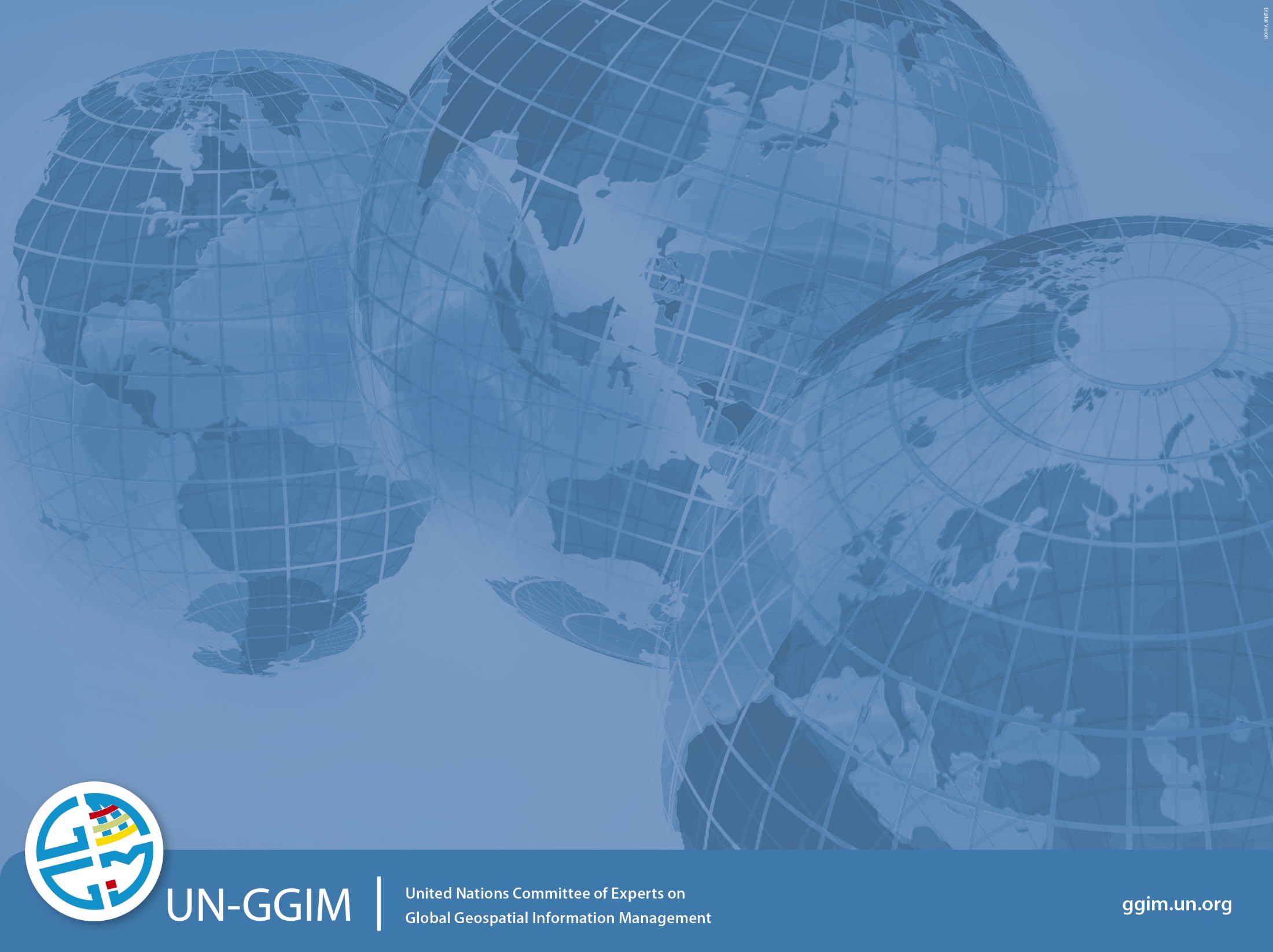 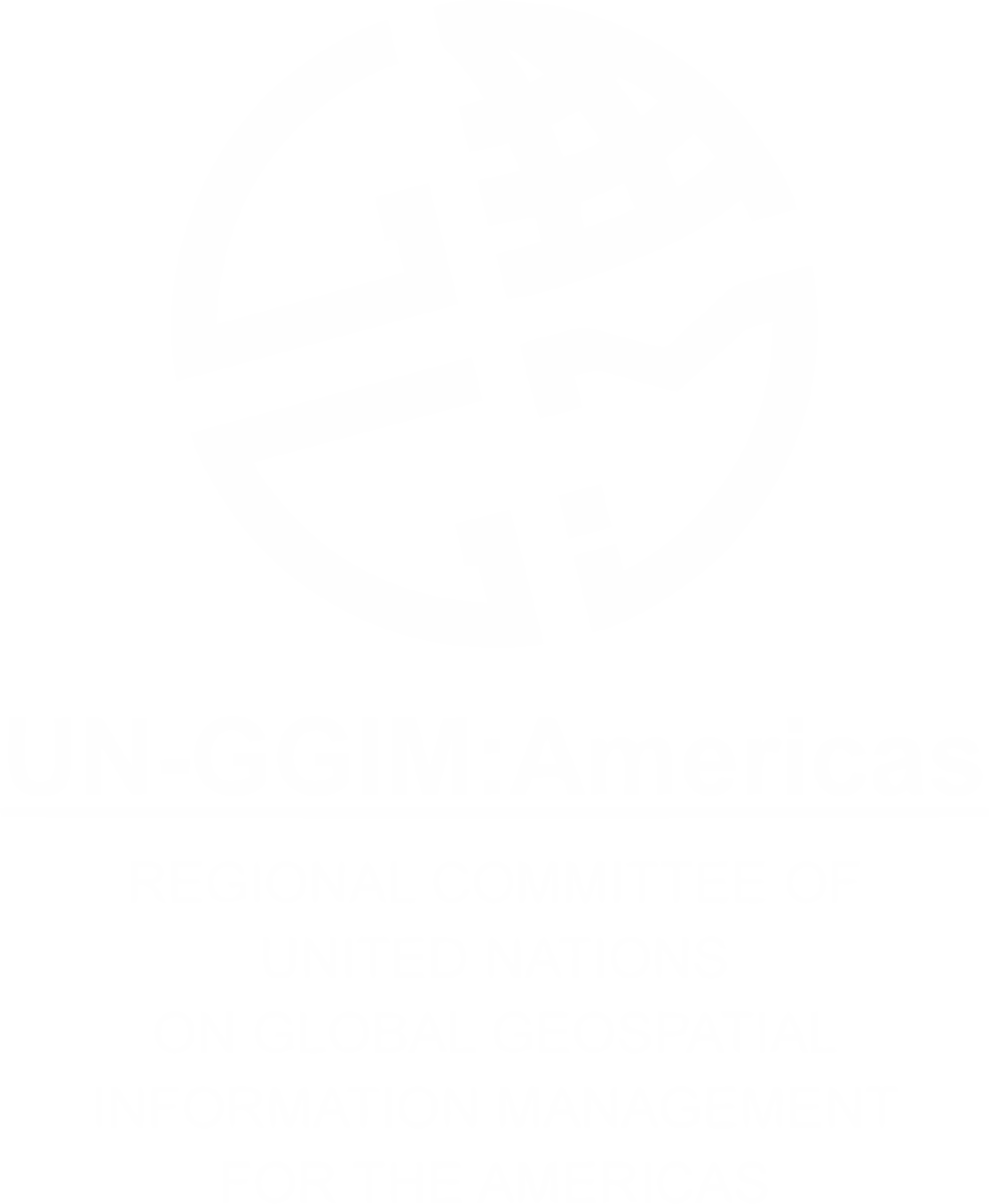